Проект Наставничество
2021-2022
Что это? Зачем это?
ФОРМЫ НАСТАВНИЧЕСТВА
Неформальное обучение!
Личный вклад в работу школы!
Личностный рост!
Бесценный опыт!
Самостоятельность!
Самореализация!
● взаимодействие «успевающий – неуспевающий», классический вариант поддержки для достижения лучших образовательных результатов;
● взаимодействие «лидер – пассивный», психоэмоциональная поддержка с адаптацией в коллективе или развитием коммуникационных, творческих, лидерских навыков;
● взаимодействие «равный – равному», в течение которого происходит обмен навыками, например, когда наставник обладает критическим мышлением, а наставляемый – креативным; взаимная поддержка, совместная работа над проектом.
Как это работает?
Срок реализации: 3 четверть 2021-2022 учебного года

2. Разработка индивидуального плана вместе с классным руководителем (что конкретно необходимо сделать в паре, чтобы получить желаемый результат: проект, презентация по предмету, подготовка домашних работ,  совместная творческая деятельность, участие в конкурсах и школьных мероприятиях)
3. Работа в парах (тройках) в  свободном режиме (работа на уроке, внеурочке, перемене, дистанционно (Вконтакте и т.д.) 

4.Дневник наставника (дата/что делали)
5. Встречи с куратором в установленное время.
6. Подведение итогов.
Что в итоге?
Награждение
Лучший наставник года
Эффективное сотрудничество
Самый успешный опыт наставляемого
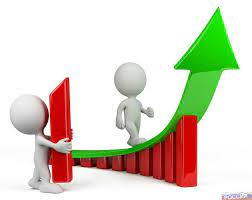 1. Принятие (неосуждение наставляемого).
2. Умение слушать и слышать.
3. Умение задавать вопросы.
4. Равенство (отношение к наставляемому как к равному).
5. Честность и открытость.
6. Надежность и ответственность.
7. Последовательность.
необходимые
качества наставника
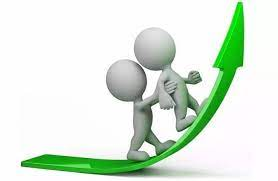 Кодекс наставника
1. Не осуждаю, а предлагаю решение.
2. Не критикую, а изучаю ситуацию.
3. Не обвиняю, а поддерживаю.
4. Не решаю проблему сам, а помогаю решить ее наставляемому.
5. Не навязываю свое мнение, а работаю в диалоге.
6. Разделяю ответственность за наставляемого с куратором, родителями
и организацией.
7. Не утверждаю, а советуюсь.
8. Не отрываюсь от практики.
9. Призывая наставляемого к дисциплине и ответственному отношению
к себе, наставническому взаимодействию и программе, сам следую этому
правилу.
10. Не разглашаю внутреннюю информацию. Наставничество – не решение
всех проблем, стоящих перед наставляемым и его/ее семьей. Суть
наставничества заключается в создании и поддержании устойчивых
человеческих взаимоотношений, в которых наставляемый чувствует, что
к нему относятся как к личности и что он имеет значение
для общества.
ВАЖНО
вопрос
проблема
недопонимание
конфликт
КУРАТОР
учительская 
Пн-Пт 14:40
Зам.директора по УВР
Евгения Владимировна
Загребельная
Спасибо за внимание!